कण्टकारी
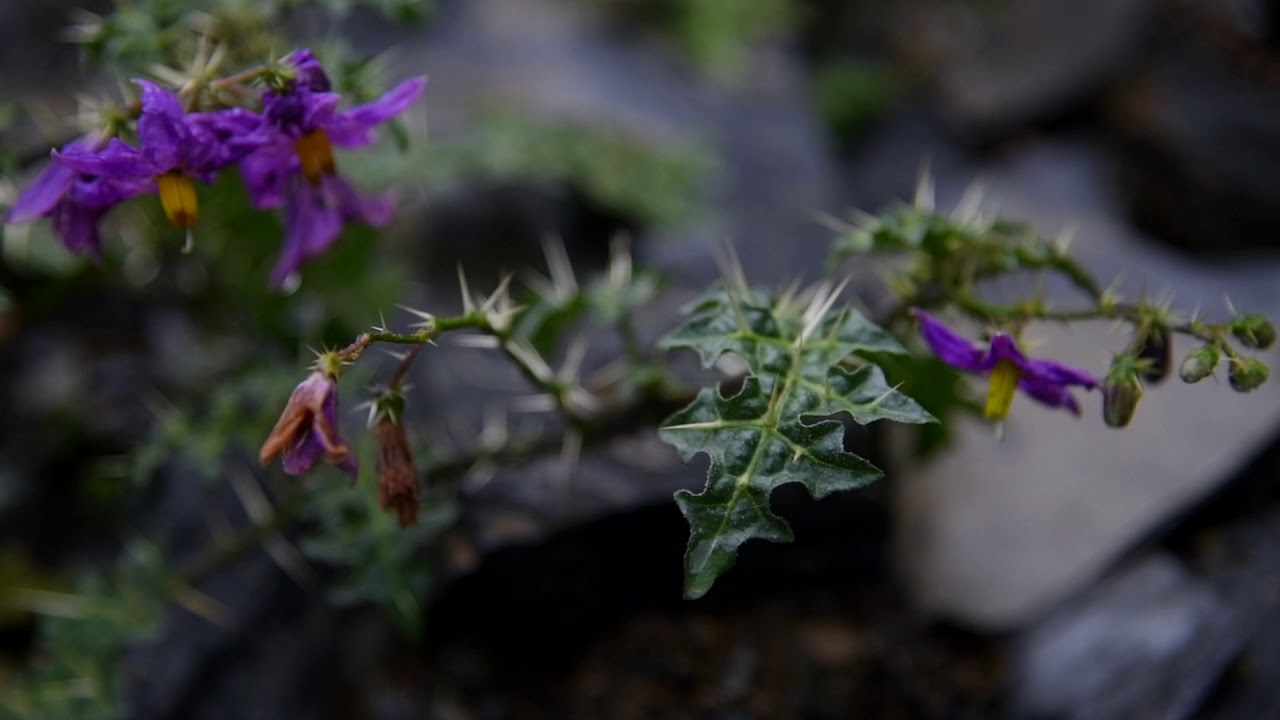 कण्टकारी सरा तिक्ता कटुका दीपनी लघुः । रूक्षोष्णा पाचनी कासश्वासज्वर कफानिलान् ।निहन्ति पीनसश्वासपार्श्वपीडाहृदामयान् । 
                                                     भा. प्र .
गण - कासहर, कण्ठ्य, शीतप्रशमन. 

कुल - कण्टकारीकुल (Solanaceae)

लॅटिन नाव -  Solanum xanthocarpum.

पर्याय - दुःस्पर्शा, व्याघ्री, क्षुद्रकण्टका
स्वरूप  
    जमिनीवर पसरणारे बहुवर्षायू काटेरी क्षुप.पर्ण १० ते १२.५ सेंमी लांब.        पानांवर लहान पिवळे काटे असतात.पुष्प - निळेफल- गोल. कच्चे असता पांढऱ्या रेषा असलेले व     हिरवे आणि पिकल्यावर पिवळ्या रंगाचे.बीज-लहान, चमकदार.
    ग्रीष्मात फुले व फळे येतात.
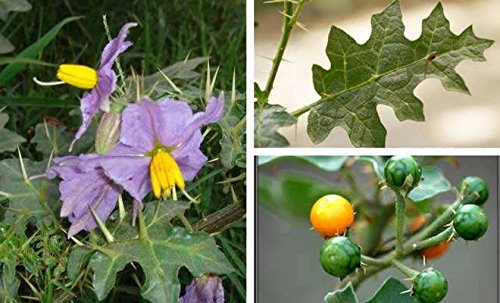 प्रकार- 1. नीलपुष्पा  
               2. श्वेतपुष्पा. 
उपयुक्तांग - पंचांग, फळ, मूळ. 
उत्पत्तिस्थान - भारतात सर्वत्र.
रासायनिक संघटन- पंचागात वसा, राळयुक्त पदार्थ व डायसोजेनिन असते. फळात सोलॅनिन असते.

गुण -रस -  तिक्त, कटु विपाक - कटुवीर्य - उष्ण.मु. गुण - लघु, रूक्ष, सर.
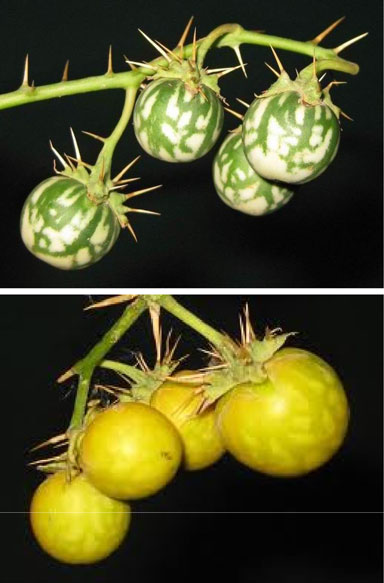 प्रमुख कार्य कृमीदंतामध्ये कण्टकारीफळाचा दंतभागी धूपन करण्यासाठी वापर करावा. पोटात दिल्याने कण्टकारीचा मुख्य उपयोग कफवातज कास श्वासात होतो.

        दोषघ्नता                 सर्व गुणांनी कफघ्न.                        उष्ण असल्याने वातघ्न.                            कफस्थानांवर विशेष कार्य.
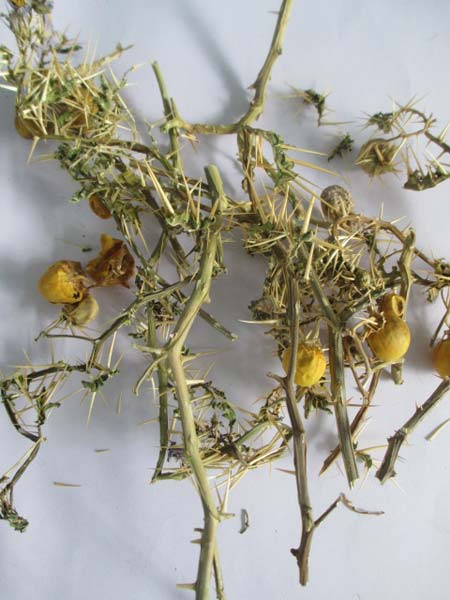 आभ्यंतर
1] अन्न व पुरीषवहकटुतिक्तरस व उष्णवीर्य यांमुळे दीपन-पाचन. तिक्तरसामुळे व तीक्ष्ण असल्याने दुष्टकफाचा नाश होतो.

2]प्राणवहa) कण्ठ्य - कटु आणि उष्ण असल्याने कण्ठ्यस्थित कफाचे विलयन करून कण्ठ्य कार्य करते.b) कास-श्वास हिक्का- कटुतिक्तरस आणि उष्ण वीर्यामुळे प्राणवहस्रोतसाचा अवरोध निर्माण करणाऱ्या कफाचा नाश होतो.पुष्करमूळ आणि कण्टकारी यांचा काढा श्वास-कासावर द्यावा. कंटकारी अवलेह हिक्का, श्वास व कासात वापरावा.
3]रसरक्तवह तिक्तकटुरसाने रक्तशुद्धीकर व आमपाचन.कुष्ठ, फिरंग, आमवात इ. रसरक्तदुष्टिजन्य विकार, शोध आणि रक्तभाराधिक्यात वापर करावा.a) ज्वर - आमज्वरात लंघनानंतर दोषपाचनार्थ कंटकारीचा वापर करावा.

4]मज्जावह अपतंत्रक, अपस्मार, इ. मूर्च्छायुक्त विकारांमध्ये कंटकारी स्वरसाचा नस्यासाठी वापर केल्याने रुग्ण शुद्धीवर येतो.
5]शुक्रार्तववह 
   कंटकारीफल शुक्रविरेचन असल्याने क्लैब्यात वापर करावा.बीज गर्भाशय संकोचक असल्याने अनार्तव, सकष्टप्रसूती यांमध्ये वापरावे.

          6]मूत्रवह                            उष्णतेमुळे वृक्काच्या कार्याला 
                              चालना मिळून मूत्रल कार्य होते. 

                               7]स्वेदवह                                 उष्ण असल्याने स्वेदजनन.
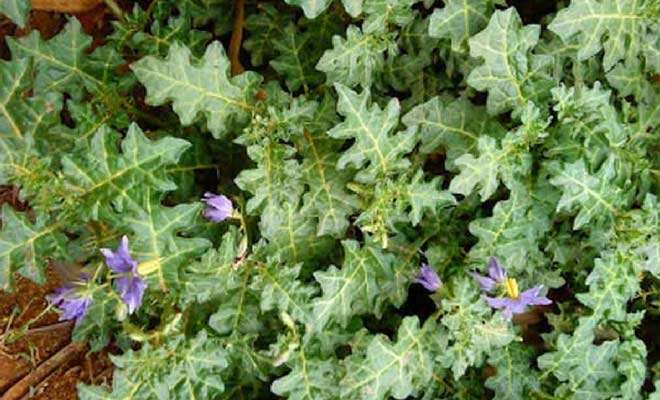 मात्रा           क्वाथ- ४० ते ८० मिलि.           बीजचूर्ण-१ ते २ ग्रॅम.

 कल्प 
          व्याघ्रीहरीतकी, कंटकारीघृत, कंटकारी अवलेह.
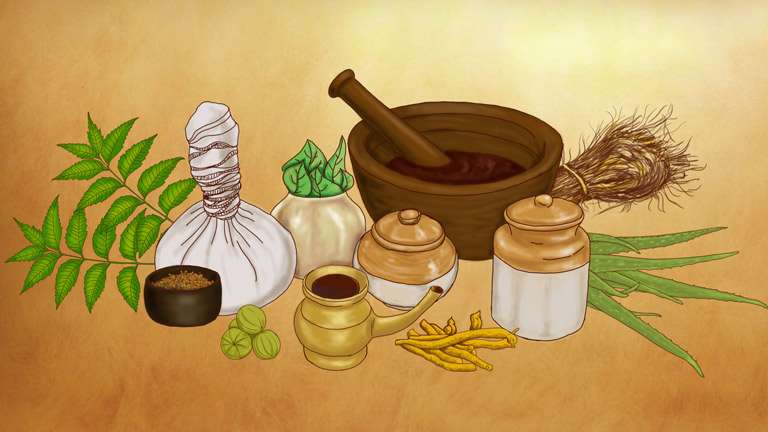